Les 109 Schaalaanduidingen interpreteren
Bekijk eerst het filmpje door te klikken.  Daarna op de microfoon.
Filmpje
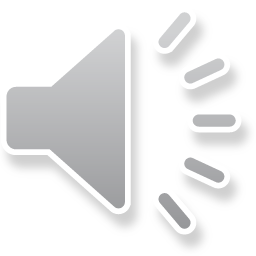 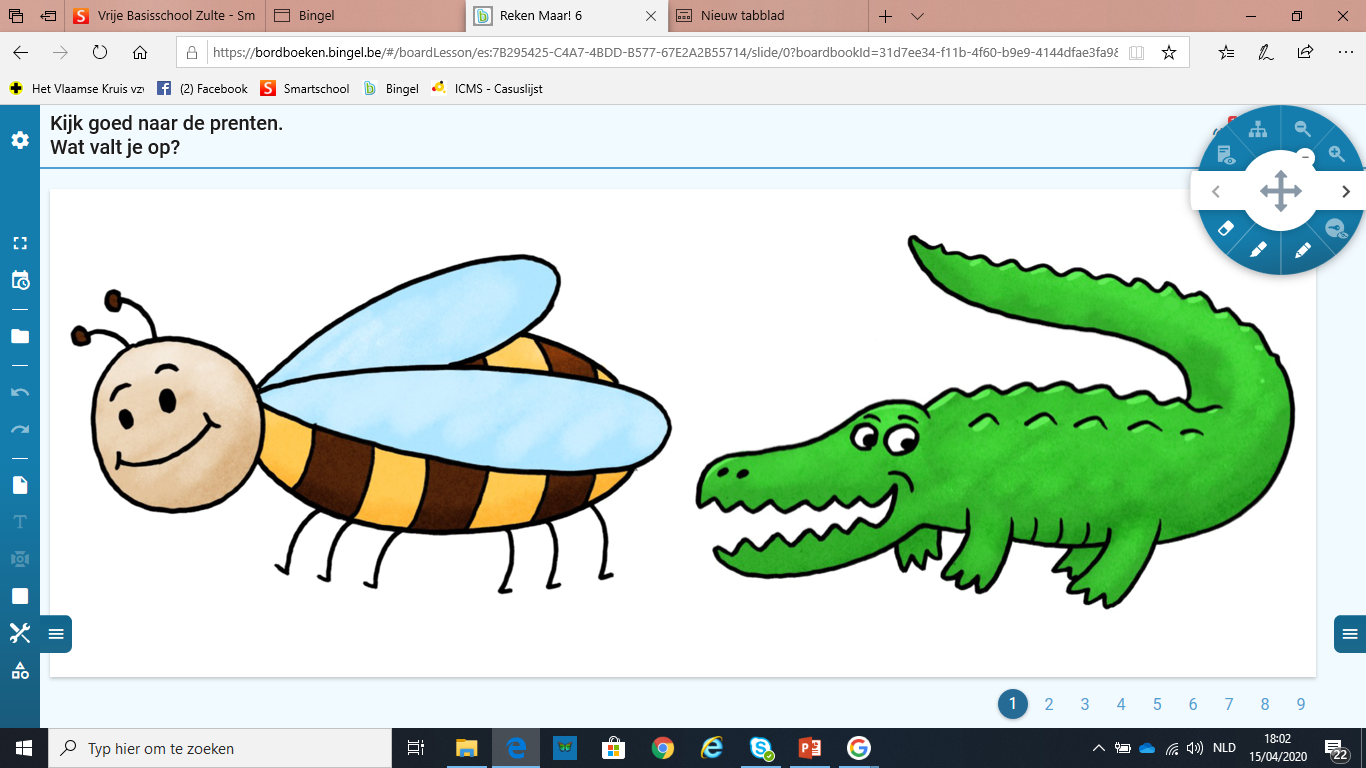 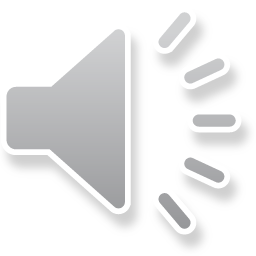 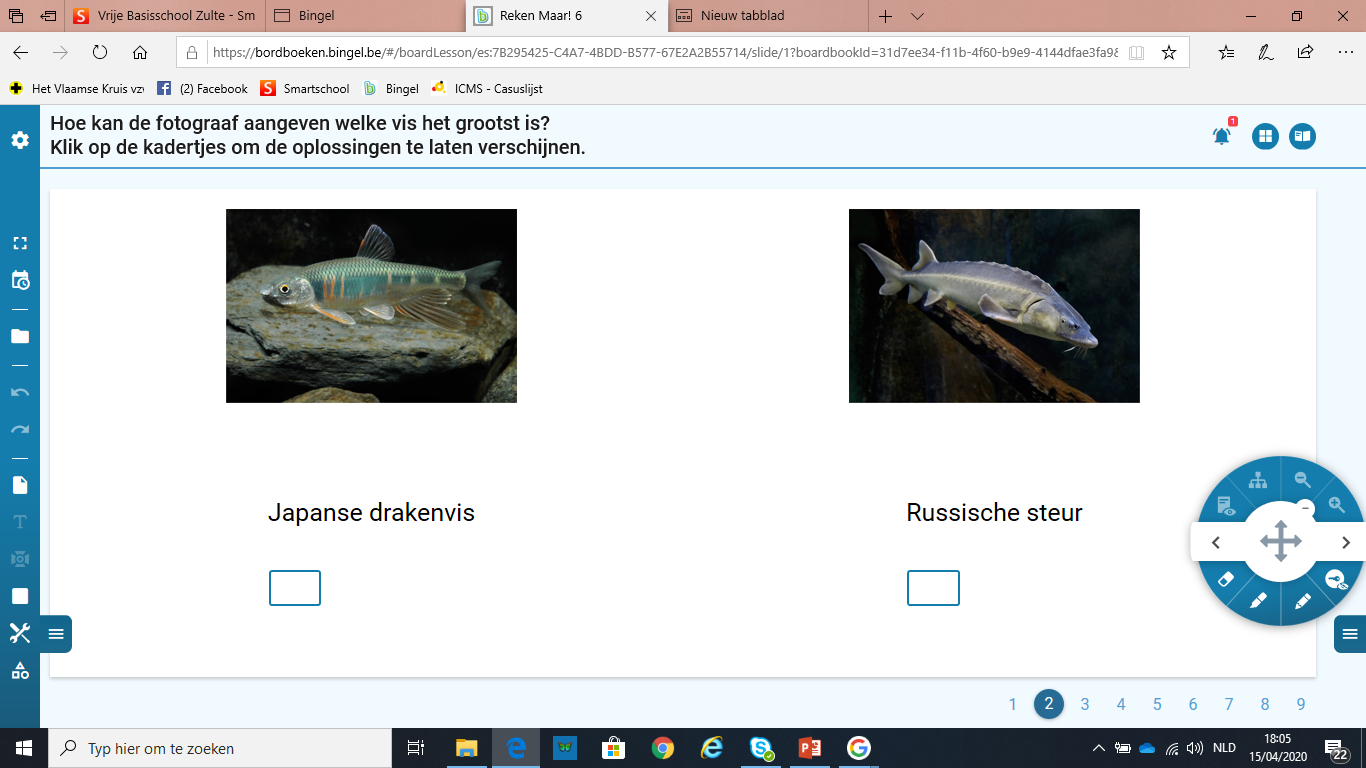 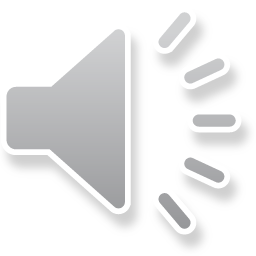 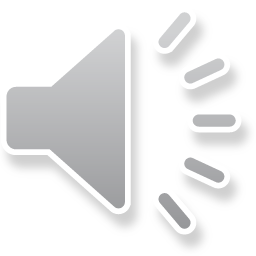 5:1
1:5
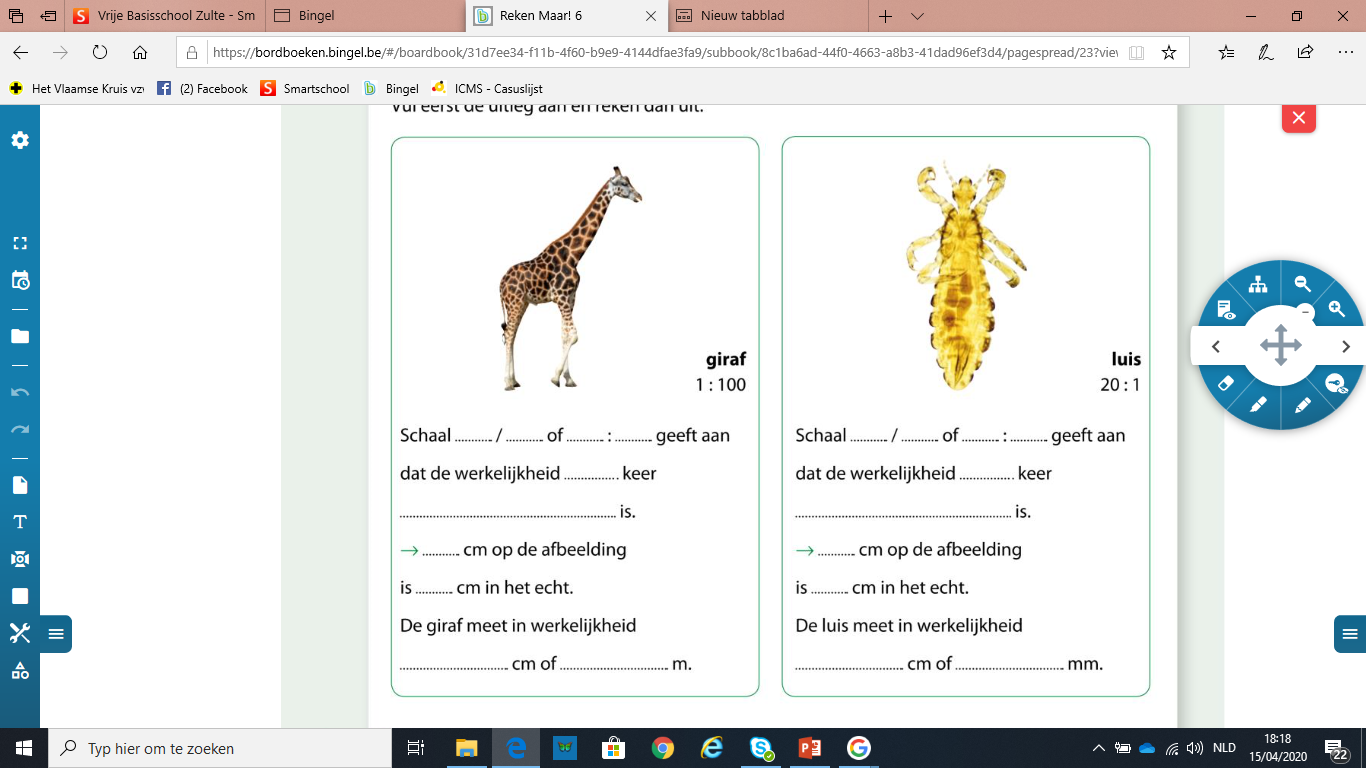 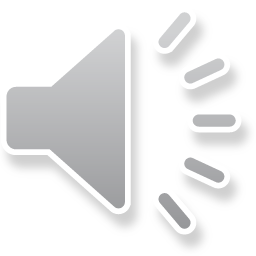 x5
Tekening



werkelijkheid
1



100
5 cm
500 cm
5 m
1      100           1   100
100
verkleind
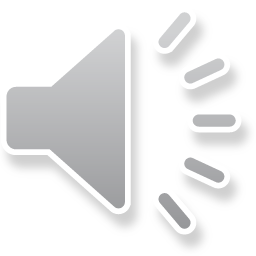 1

   100
x5
500                                 5
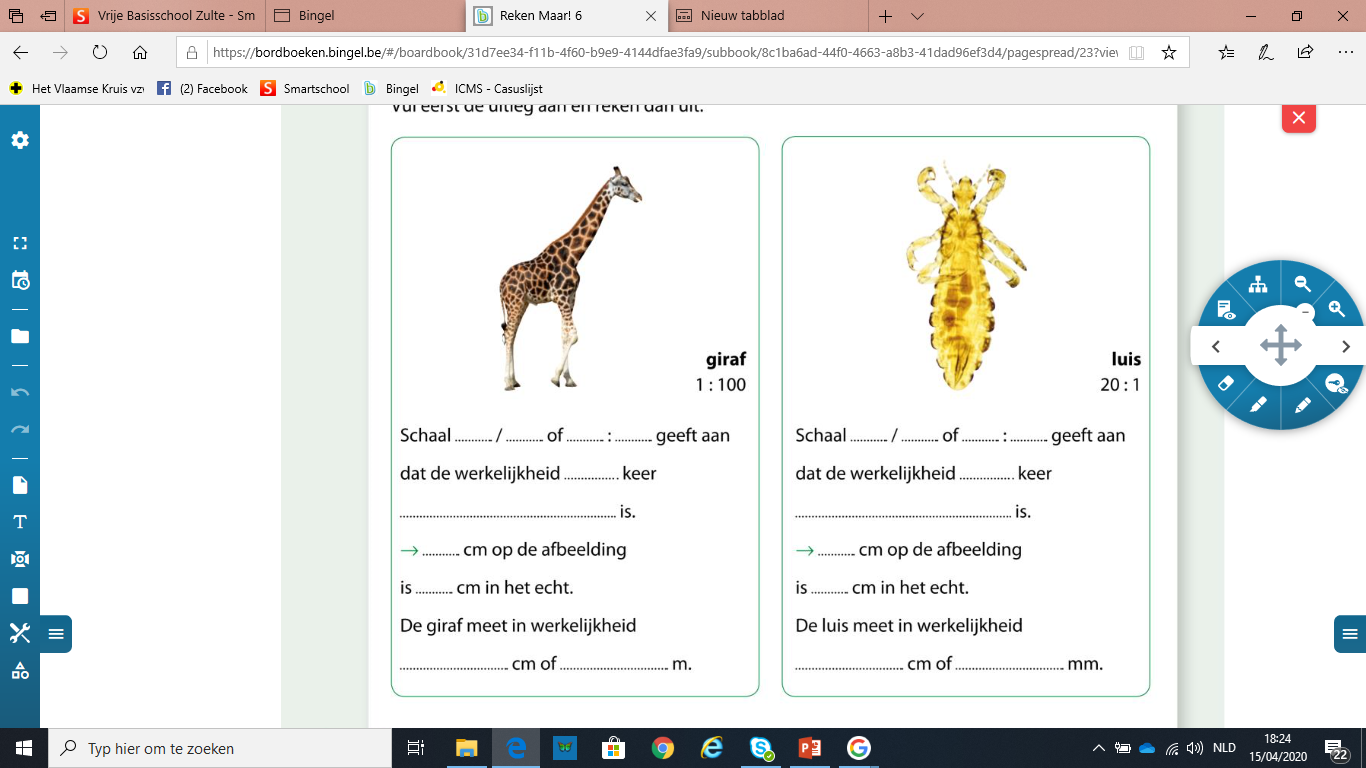 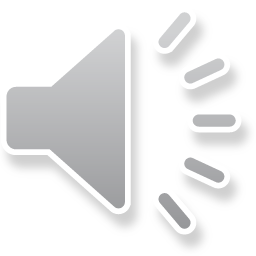 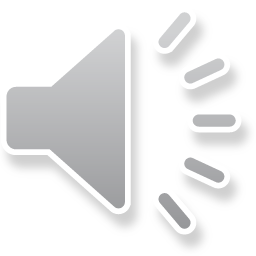 :4
Tekening



werkelijkheid
20



1
5 cm
0,25 cm
2,5 mm
20  1              20     1

                                   20
Vergroot 

20
1
:4
0,25                                       2,5
Voor de blauwe groep : wie wil kan alleen de oefeningen maken op p 46,47 en 48 ook vierkantjes
Groen volgt best nog verder mee.
STAP 1 Vul de schaal in op je schema in de eerste kolom.
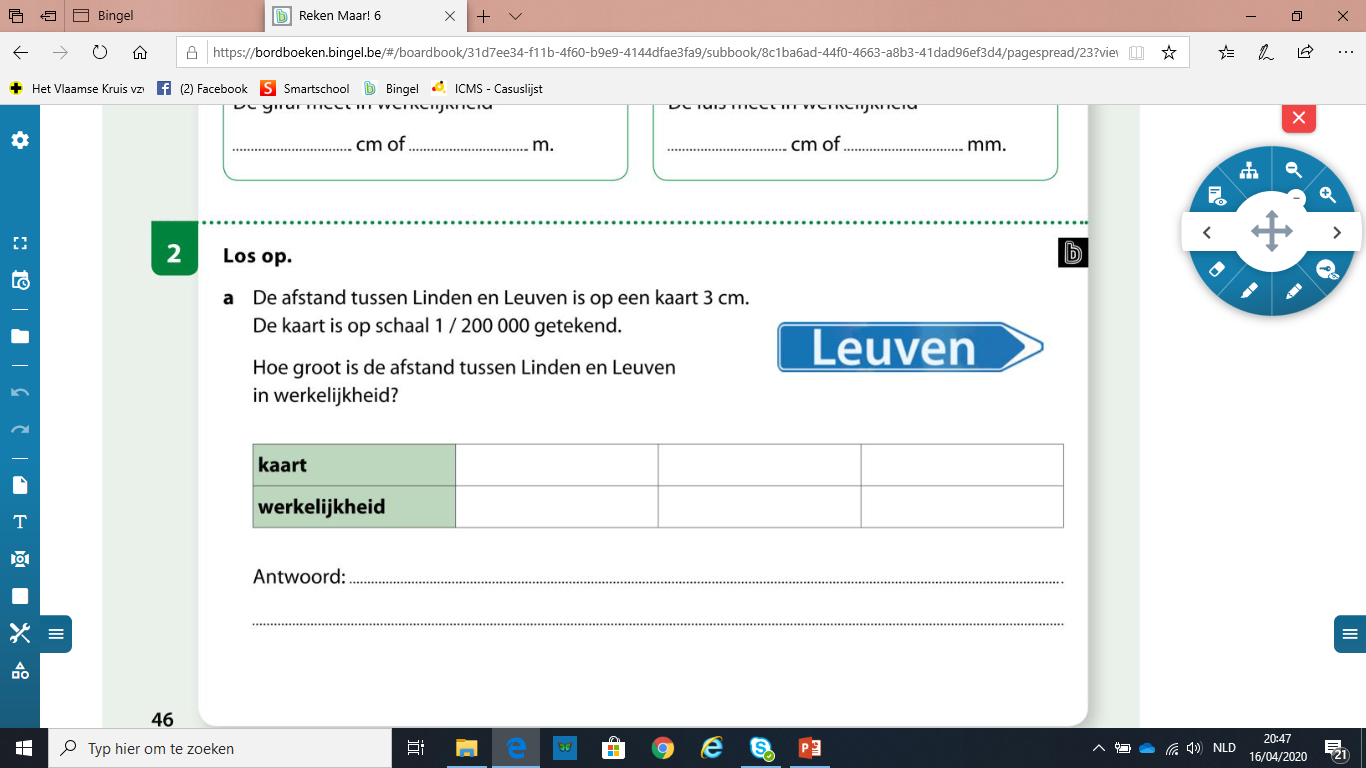 STAP 2 zet er de maat bij in cm in de tweede kolom en daarna in een werkbare maat. (gebruik tabel in je werkschrift)
X 3
1
     200 000
1 cm
200 000 cm 
= 2 km
3 cm
6 km
STAP 3 : Nu is de gemeten afstand 3cm.  Trek pijlen en vul de tabel aan.  Antwoord met een goeie zin.  Klik nadien voor het antwoord.
X 3
De afstand tussen Linden en Leuven is in werkelijkheid 6 kilometer.
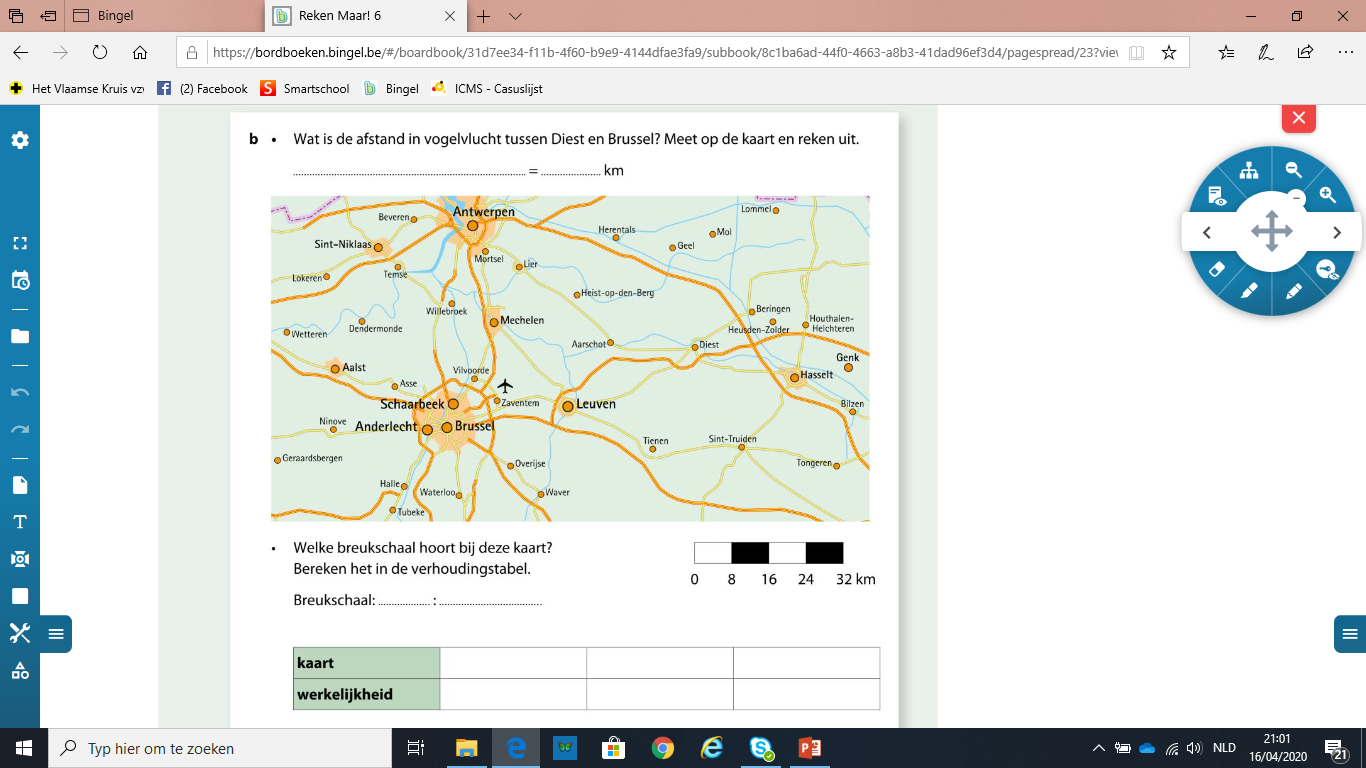 7x 8 km                       56
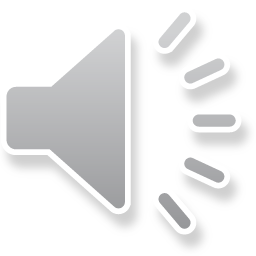 Instructie 1
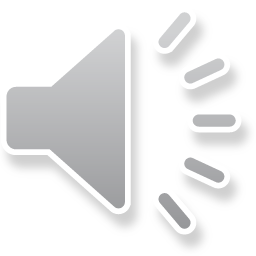 Instructie 2
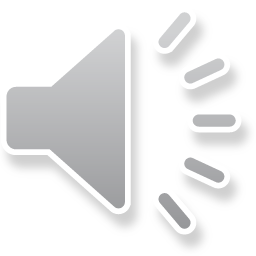 Instructie 3
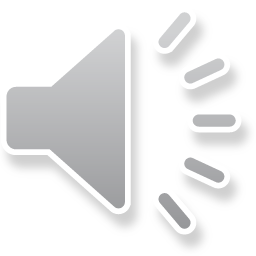 Vanaf nu ga je zelfstandig aan de slag : 
2 c,3 a, 4a, 4 b 
Daarna alles verbeteren met de correctiesleutel. 
Oefening 5 niet maken.
1         800 000
1 cm                         1cm                          1

8 km                 800 000 cm            800 000